Художественно-эстетическое развитие. Музыка.
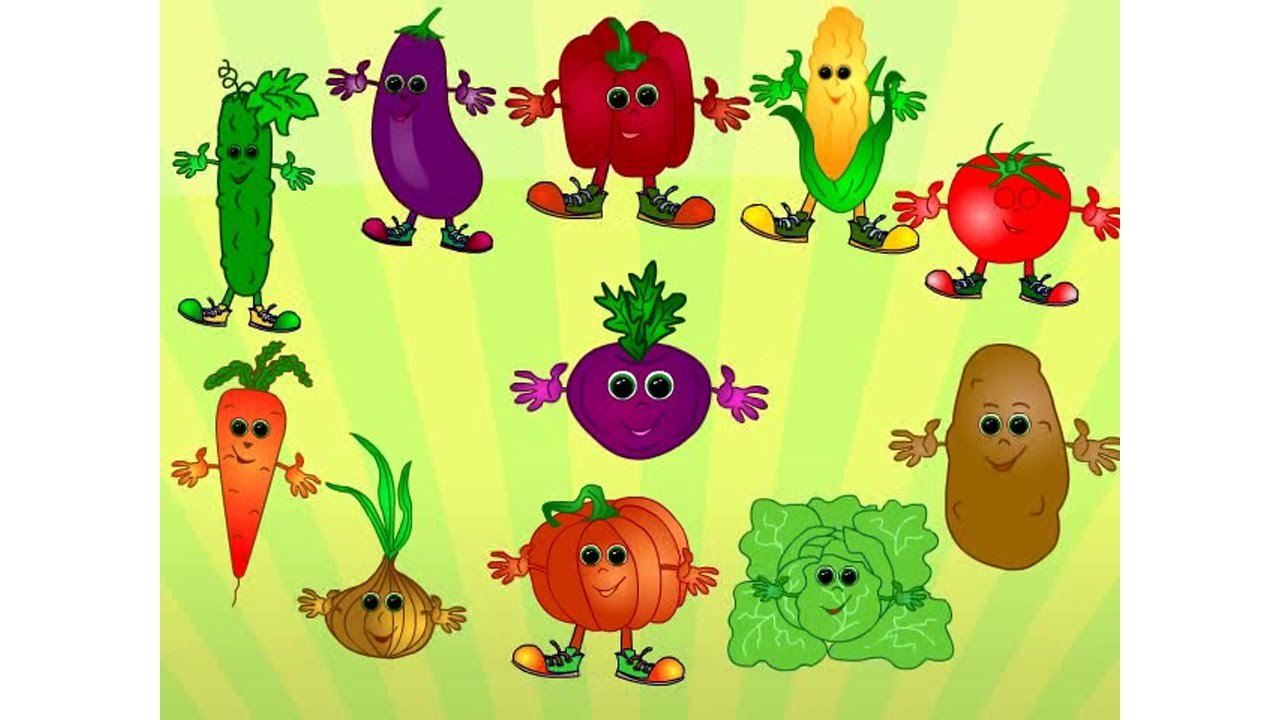 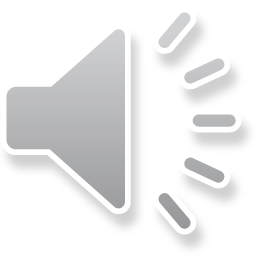 Поиграть с ребёнком в «паучок»
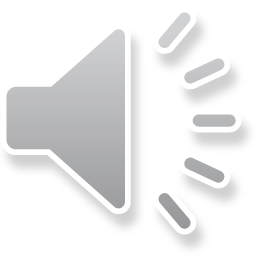 Прослушивание песни « О овощах»